OS Marketing Updates January 2024
Social Media
Twitter Analytics
Instagram Analytics
Facebook Analytics 
Newsletter Analytics – January 2024 Department Newsletter
MedBlog Analytics 
News release 
Broadcast Med 
Google Review campaign
Twitter Month over Month
Twitter Month over Month – Followers
Data is from Sprout Social 

Data Range is February 2023 to January 2024
Twitter Month over Month – Top Posts
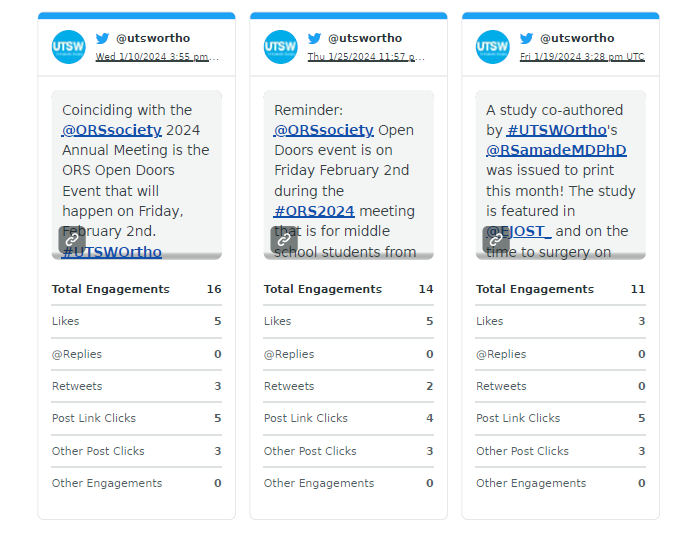 Data is from Sprout Social 

Data is from January 2024
Instagram Month over Month
Instagram Month over Month – Stories
Instagram Month over Month – Followers
Data is from Sprout Social 

Data Range is February 2023 – January 2024
Instagram Month over Month – Top Posts
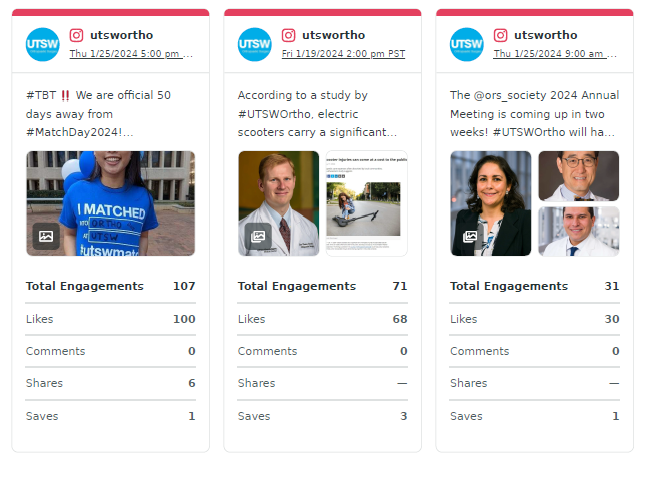 Data is from Sprout Social 

Data is from January 2024
Facebook Month over Month
Facebook Month over Month – Top Posts
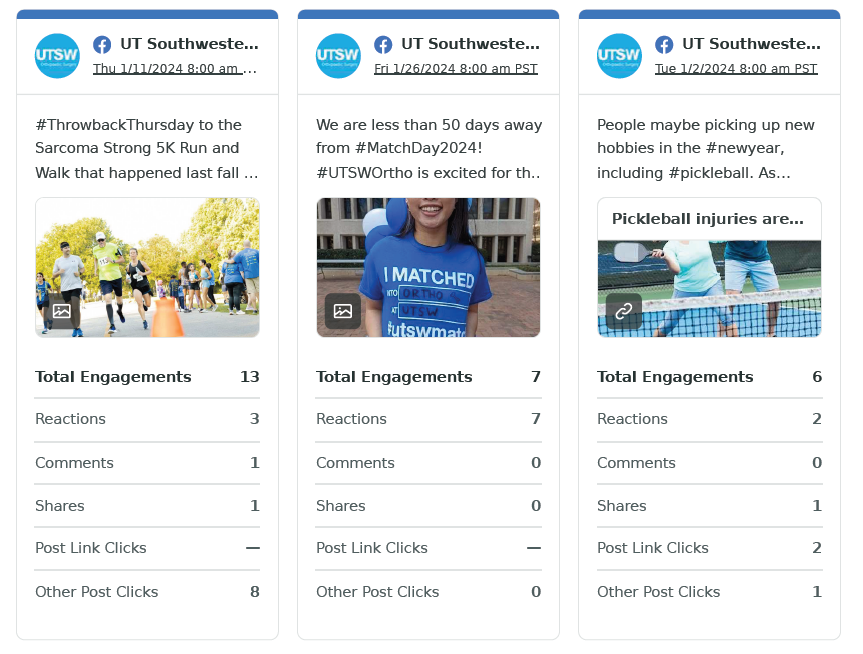 Data from Sprout Social 

Data from January 2024
Monthly Newsletter – Constant Contact
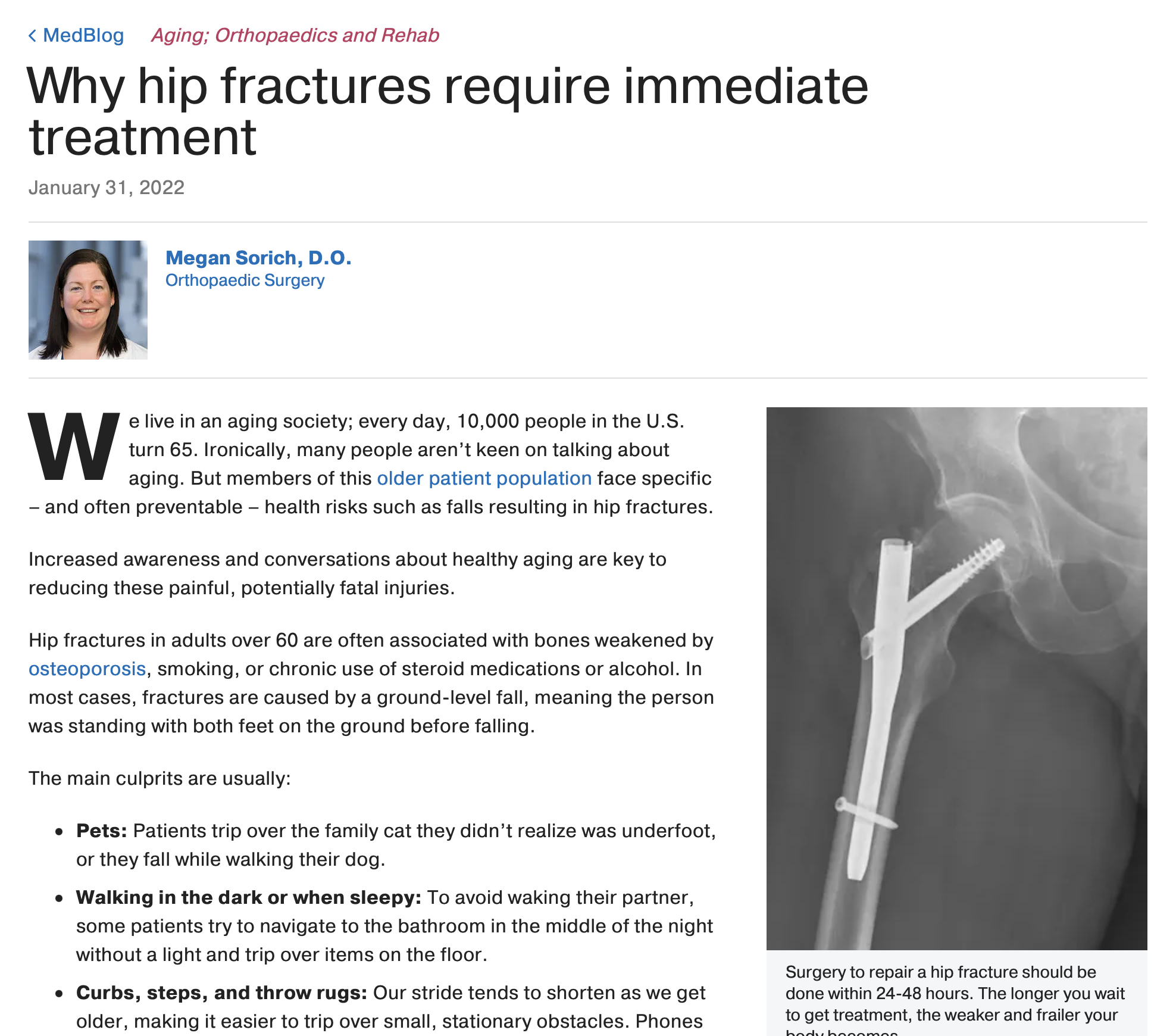 2024 MedBlog Report
Top Performing Blog (views in 2023)
Why Hip Fractures Require Immediate Attention
Dr. Sorich
Published January 2022
42,145 Pageviews 
4:55 Time on Page

Top Performing Blog (views in past month)* 
Achilles tendon injuries: Why do they take so long to heal? 
Dr. Wukich 
Republished September 13, 2023 
1,236 Pageviews 
6:44 Time on Page
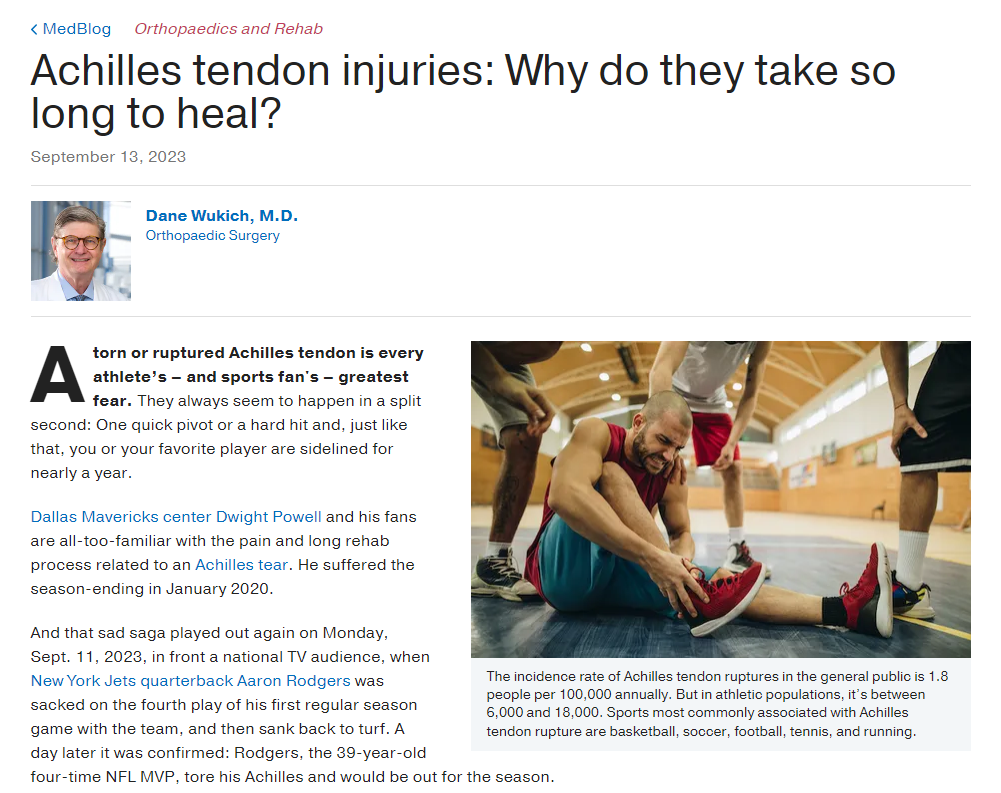 There has been issues with getting monthly analytics., I will get the information situated in time for next month.
News Release
E-scooter study, Dr. Sanders
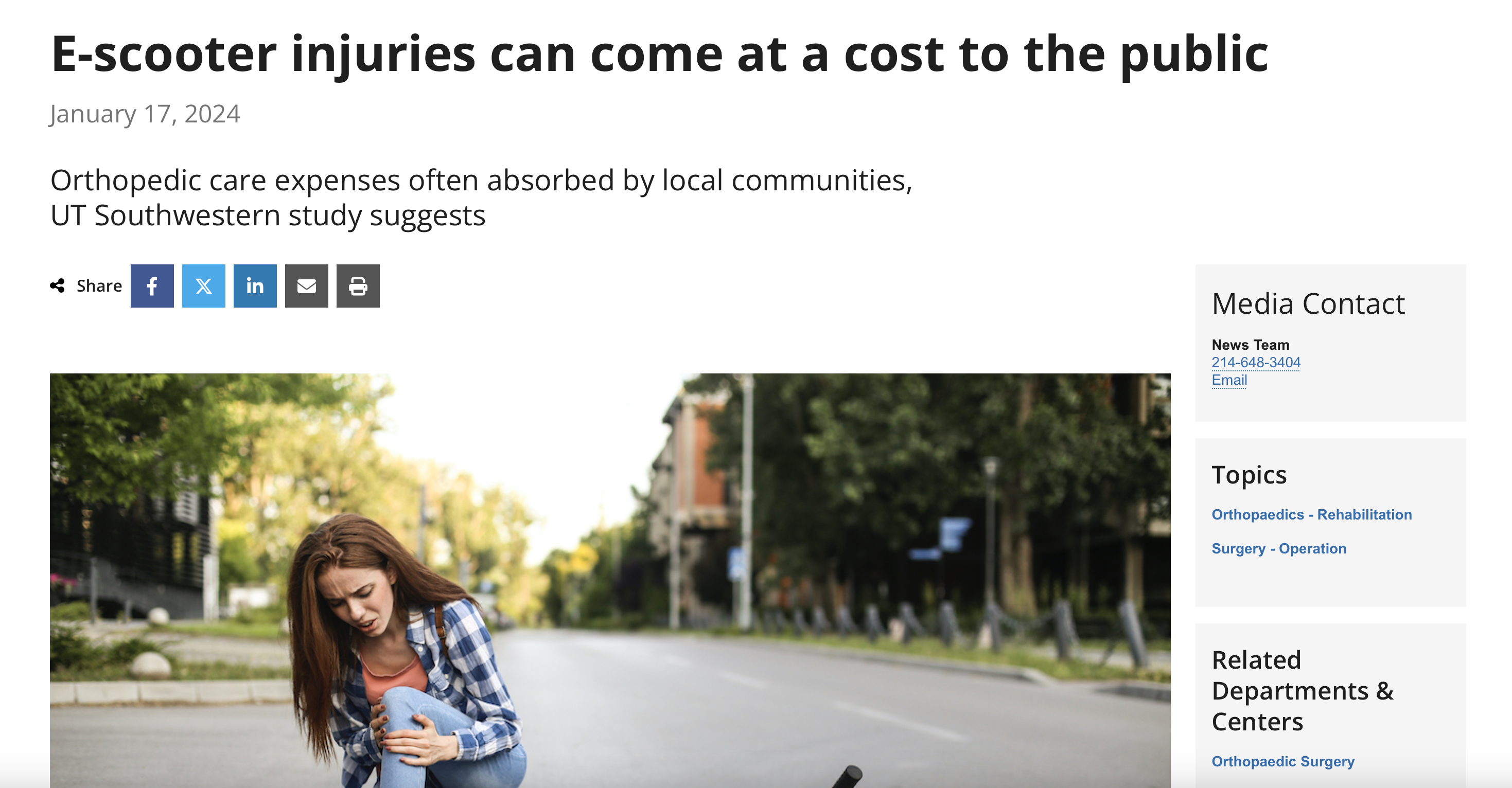 Physician Portal 
- E-Scooter Dr. Sanders Study has been added
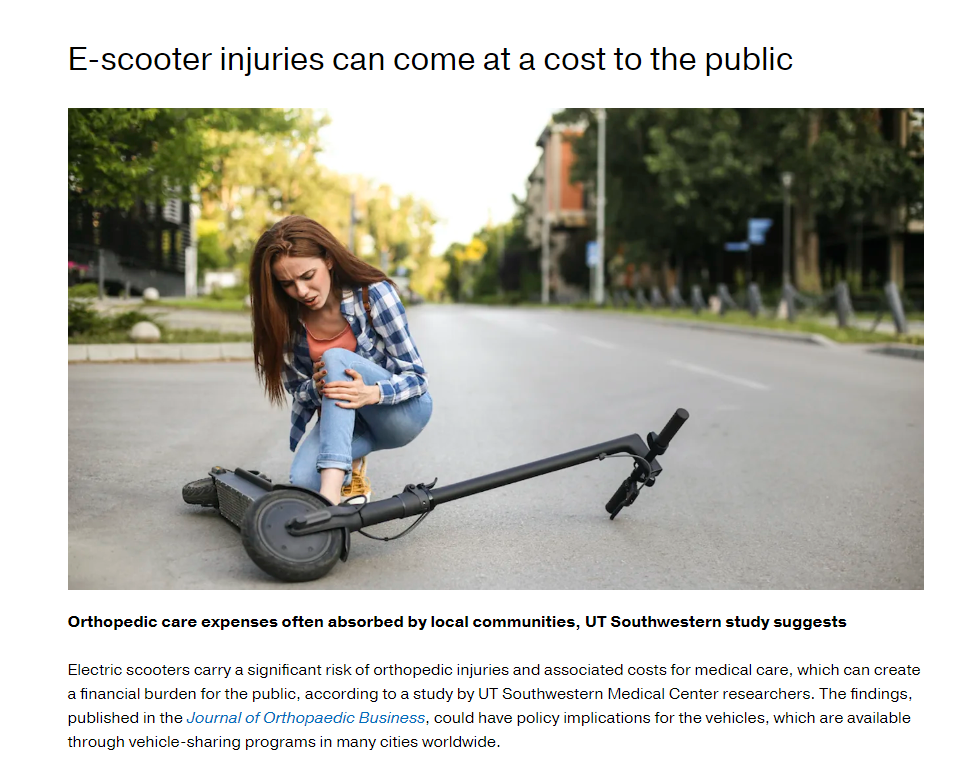 Google Review Campaign – January 2024
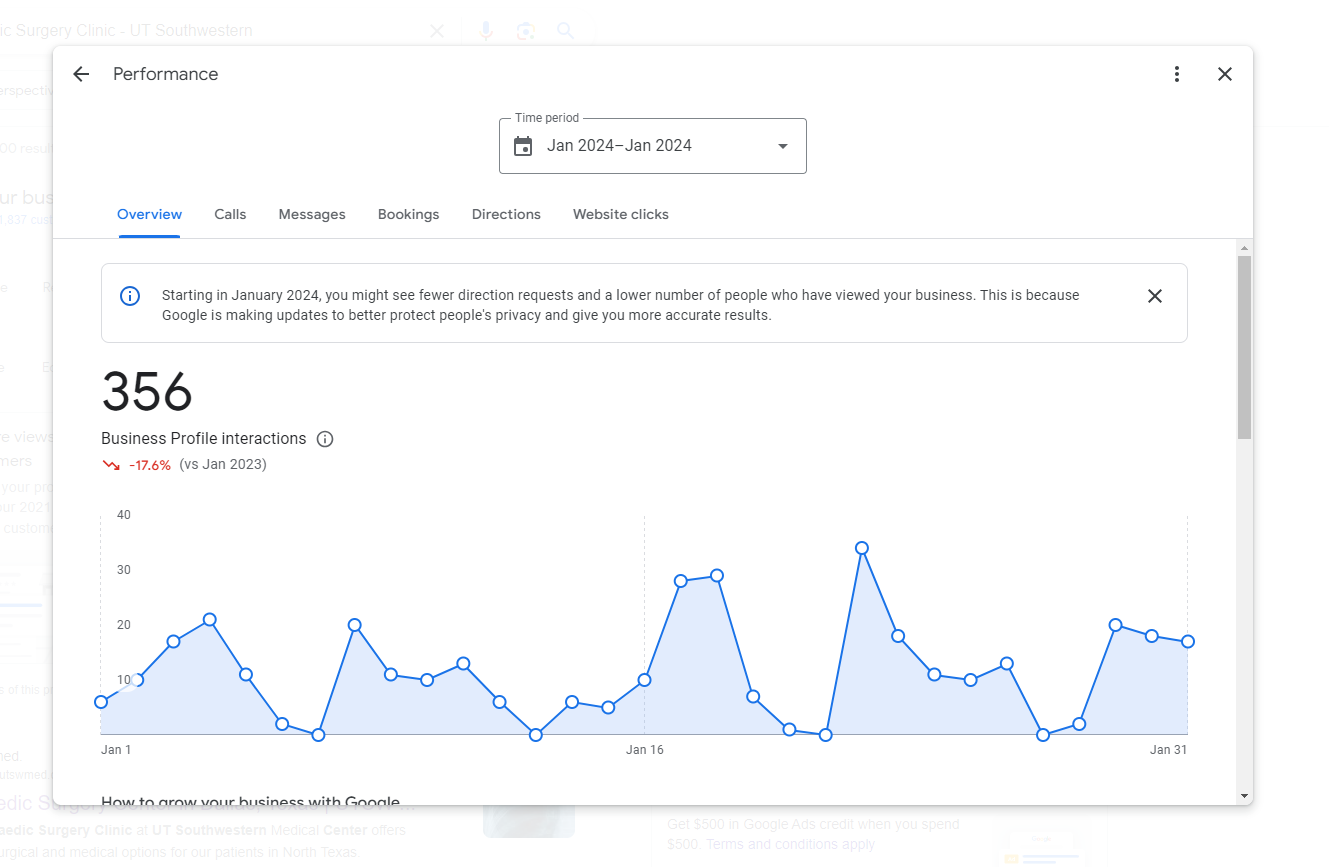 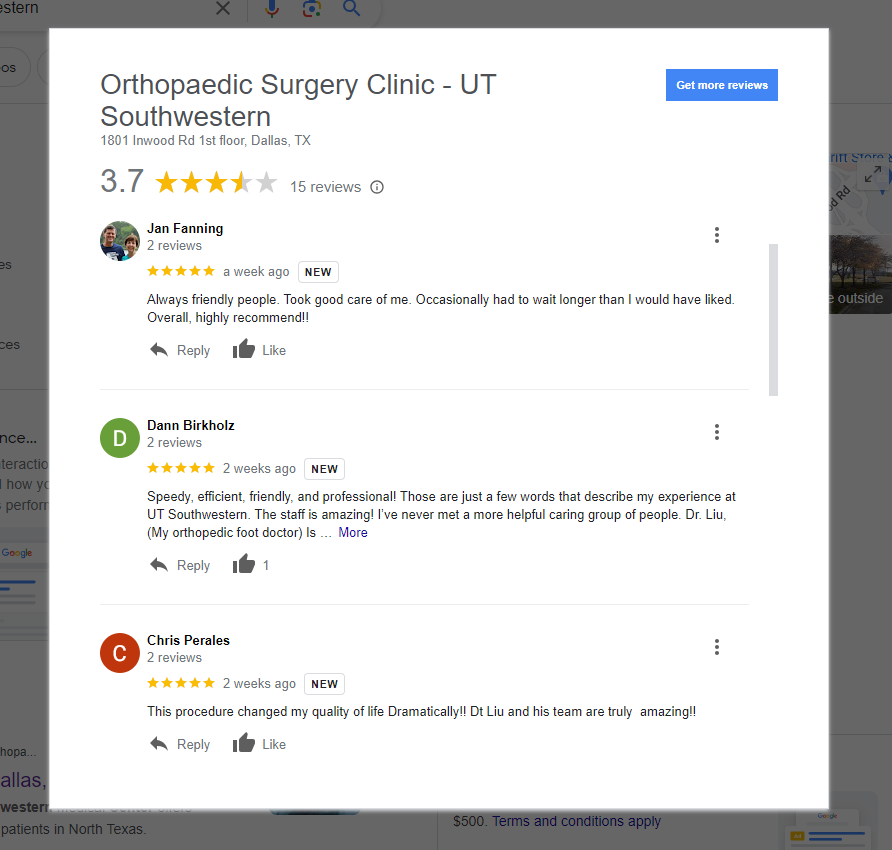 [Speaker Notes: Rating has gone up .4 the past month]